Cours et atelier
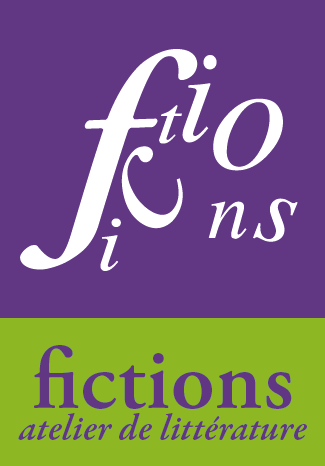 L’art du dialogue
Atelier de littérature
D’après l’étude d’Anna Fouqué-Legros
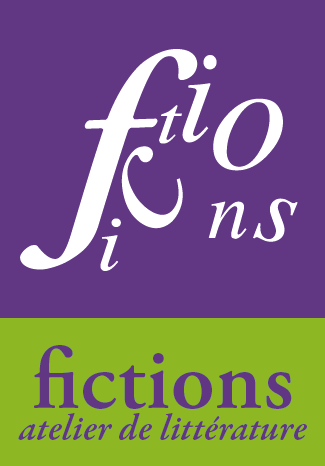 Principales fonctions
Faire avancer l’action
Générer du conflit
Communiquer des informations
Révéler les conflits, les émotions
Caractériser et refléter le personnage
Commenter l’actionRemarque: au cinéma, le dialogue est un pis-aller, “lorsqu’il est impossible de faire autrement” (Hitchcock)
Atelier de littérature
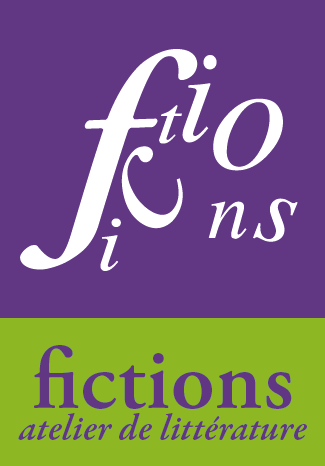 Typologie des dialogues
Polémique : deux personnages sur le même plan campent chacun sur leur vérité
Didactique : un personnage détient un savoir qu’il communique (exposition, interrogatoire…)
Dialectique : recherche commune d’une vérité consensuelle
Atelier de littérature
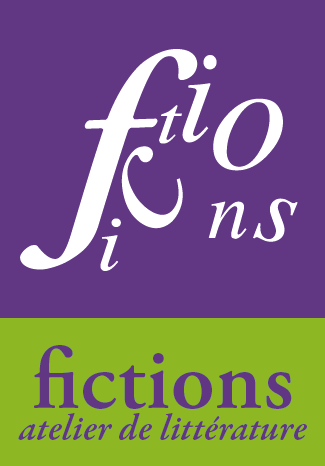 Questions de style  :comment rendre un dialogue dynamique ?
Psittacisme (répétition des mêmes termes tels quels)
Reprise d’un ou plusieurs termes de la réplique précédente
Parallélisme de constructions
Questions/réponses
Recherche de pointes
Interruptions
Atelier de littérature
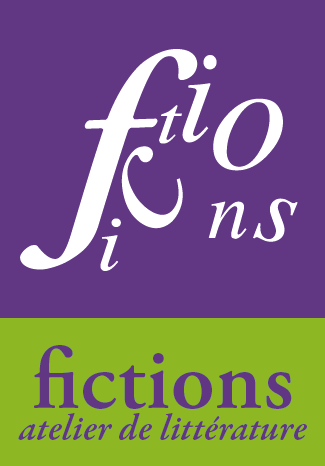 Quelques astuces
Le tronçonnage : intégrer un dialogue au sein d’une description, pour maintenir l’attention et éviter « l’effet tunnel »
Le décrochage des registres : dialogue en style familier dans un récit plus soutenu ou littéraire
Atelier de littérature
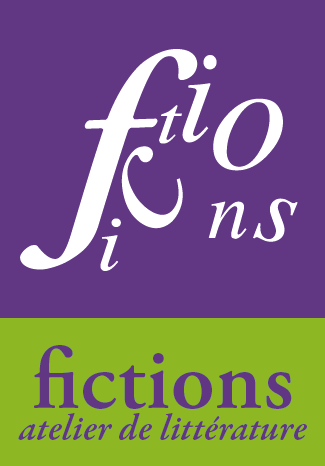 Principales fautes à éviter
La redondance des dialogues avec l’action
Le dialogue explicatif (le personnage parle pour dire ce qu’il sent ou pense)
Le dialogue didactique (le personnage exprime la pensée de l’auteur)
Les « tunnels » soporifiques
Le dialogue réaliste (au lieu d’être stylisé)
Atelier de littérature